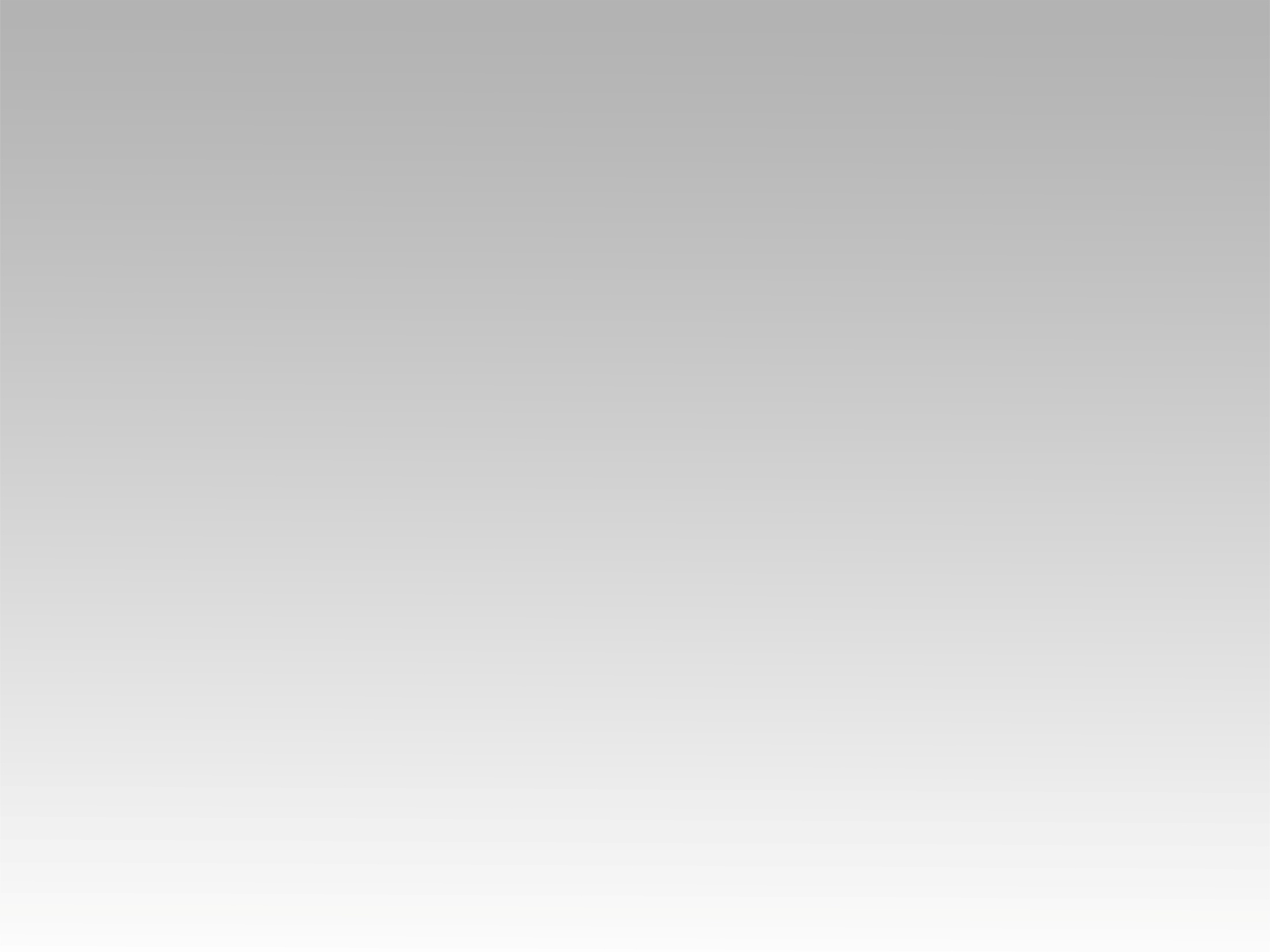 تـرنيــمة
الرب قد ملك ولبس الجلال
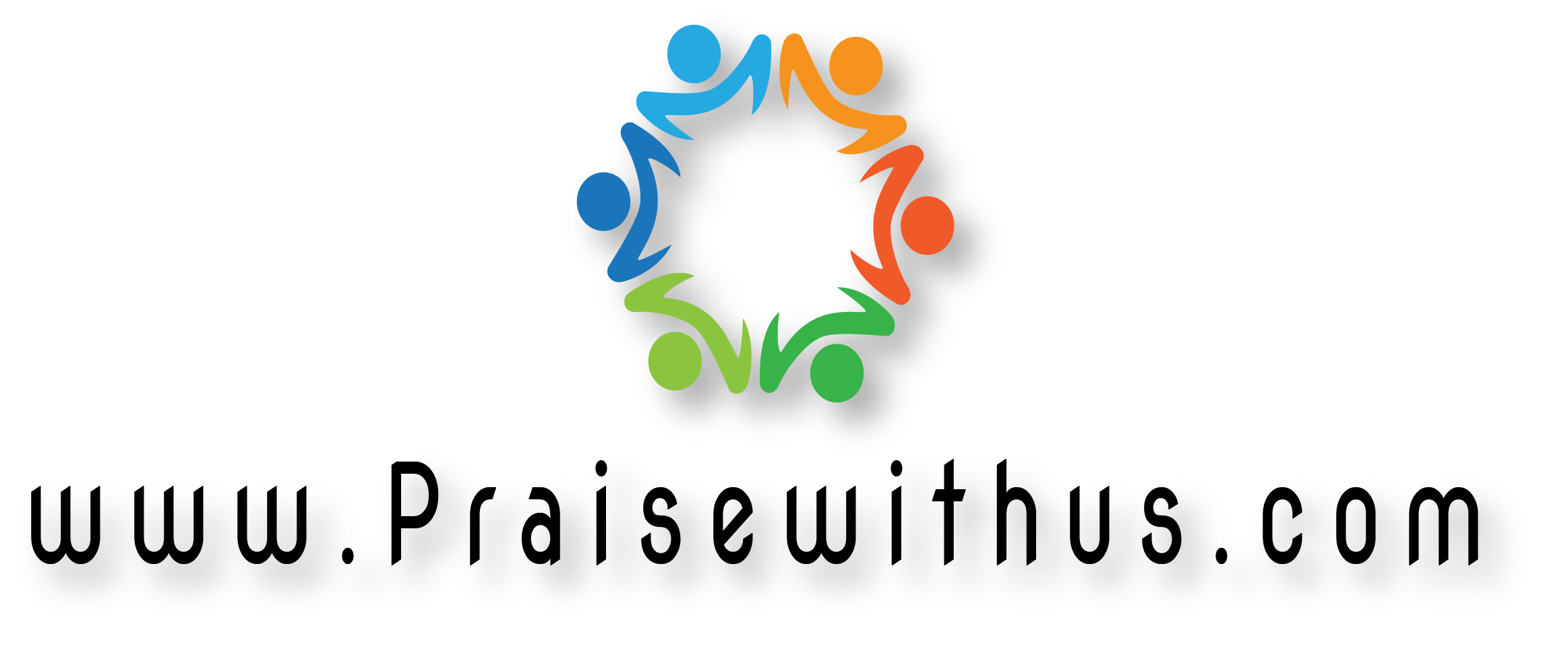 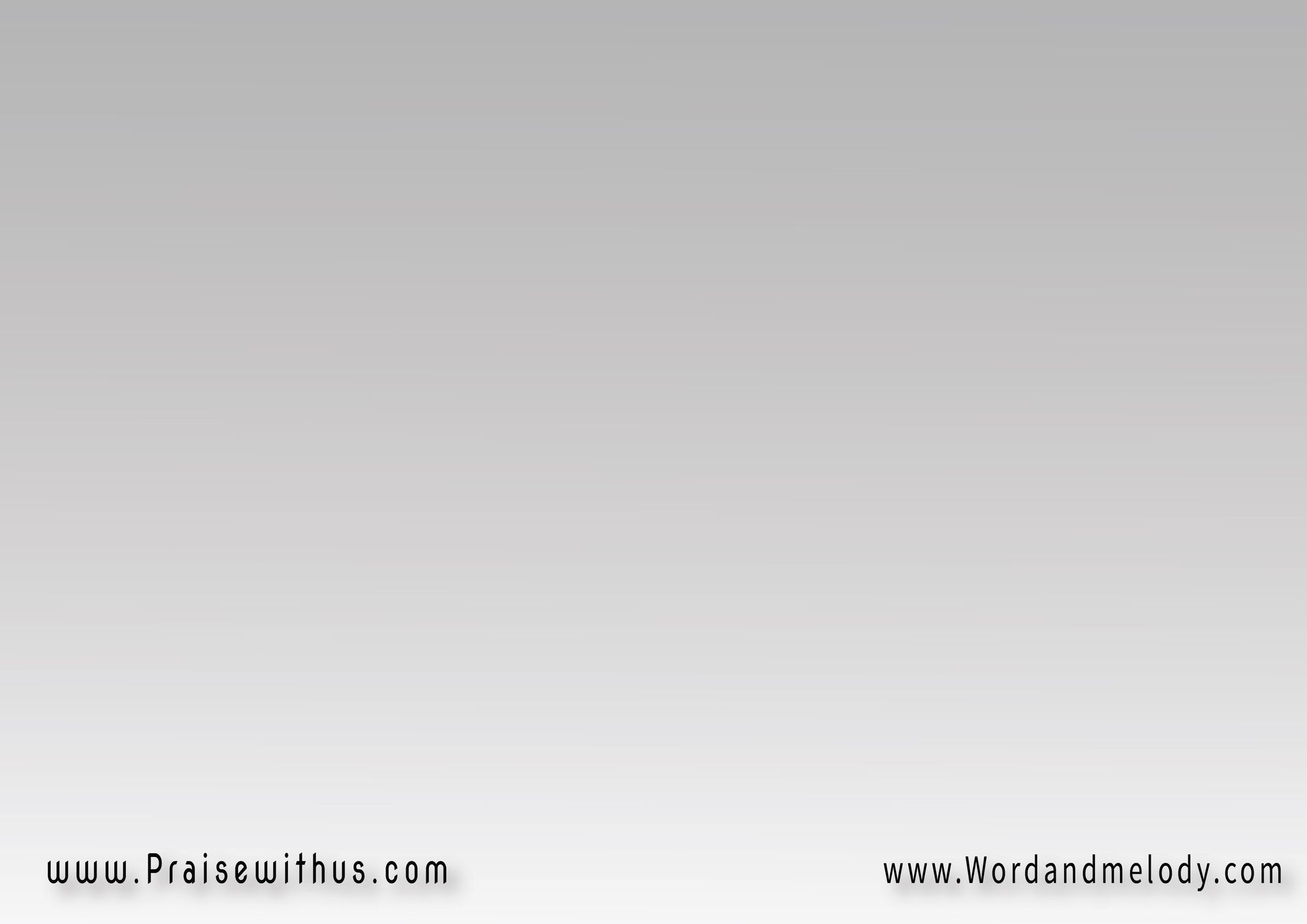 الربُ قد مَلكولبِسَ الجلاللبسَ الربُ القدرةوتنطقَ بِها
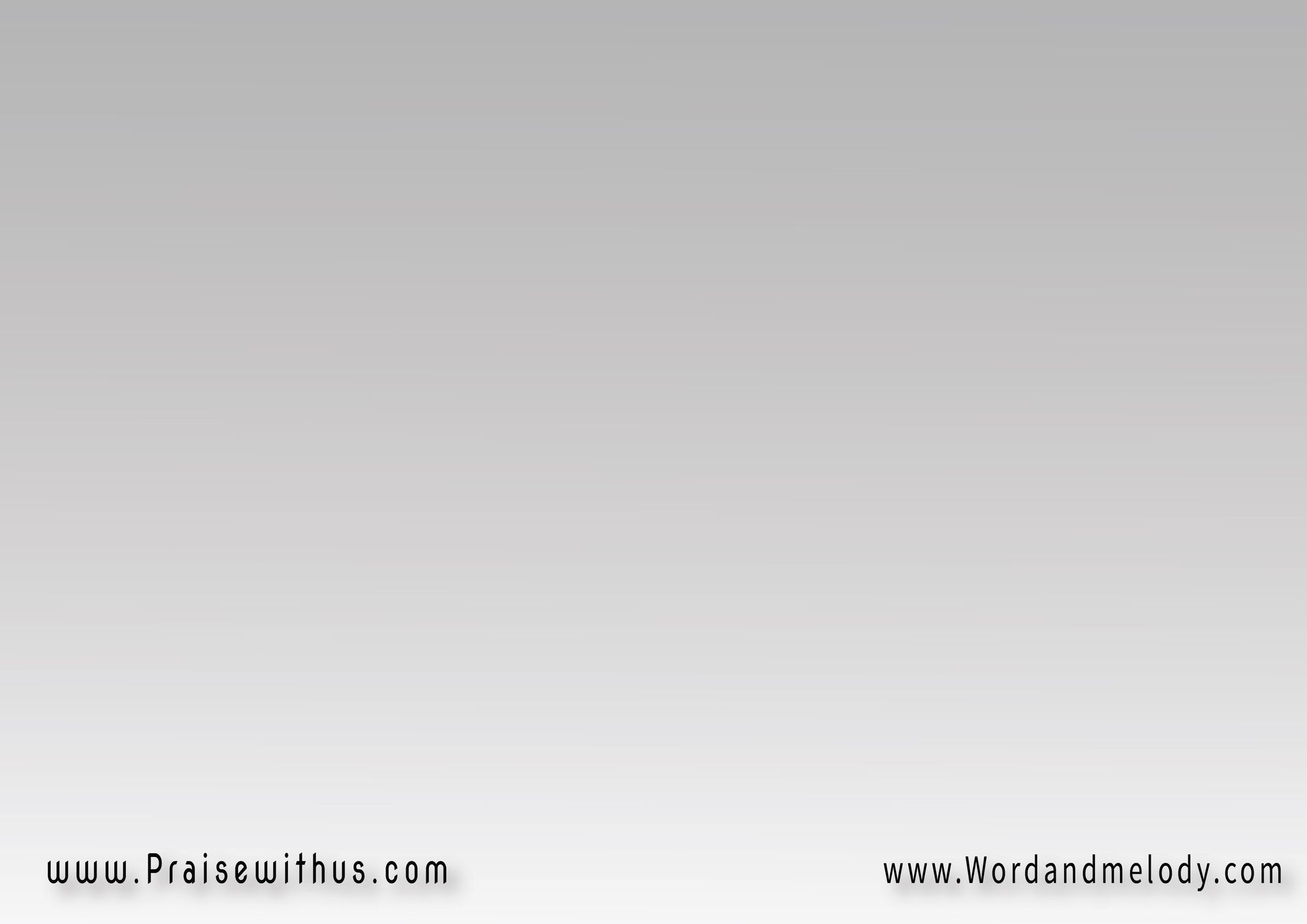 كرسِّيُكَ لهيب   
ونــــارُ كاروبيــم
وحولَكَ يطيب  
 تسبيحُ السيرافيم
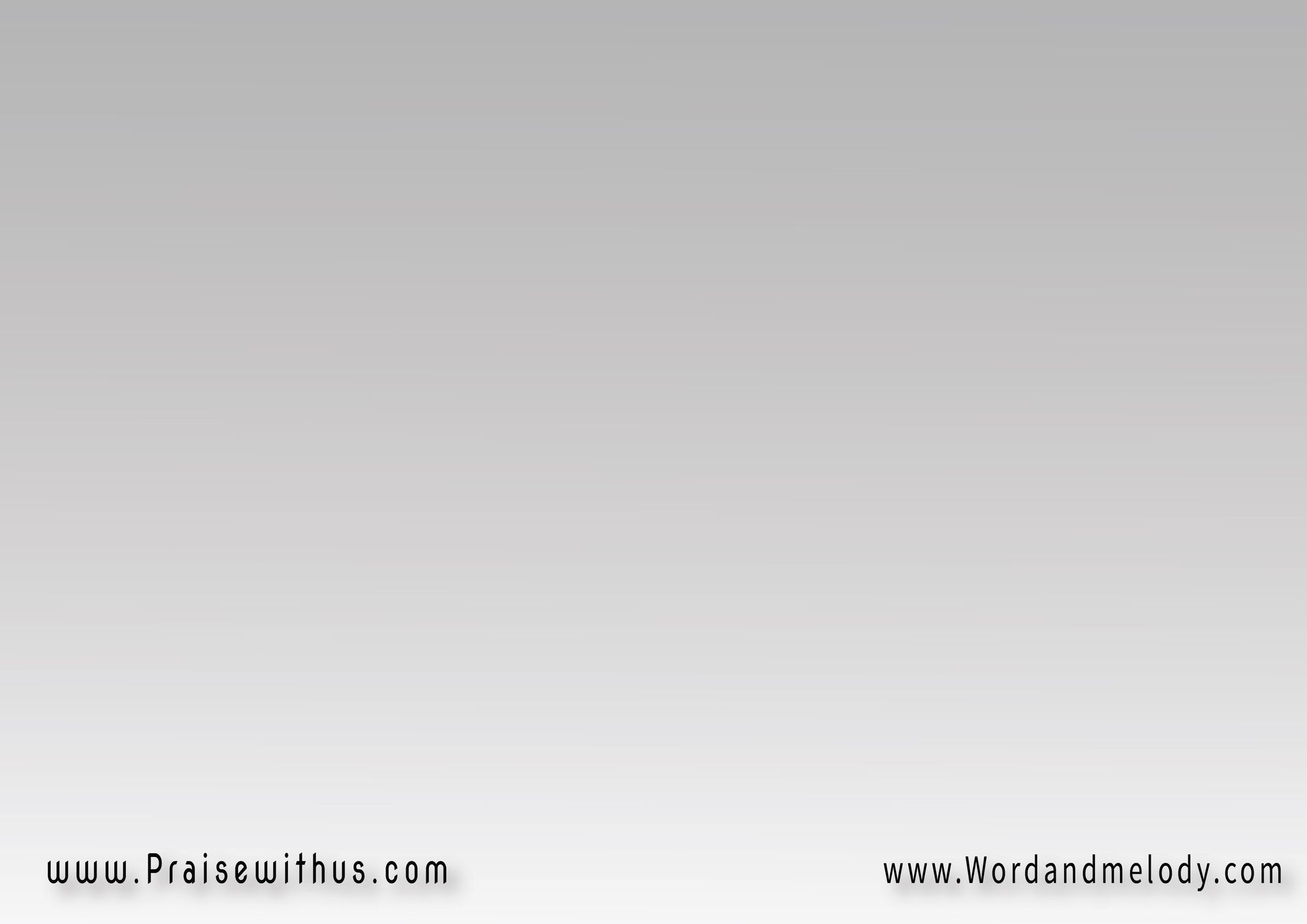 مســـتحقٌ أنتَ أن تأخذَ 
القدرةَ والغنىَ والحكمةَ
القـــوةُ والكرامــــةُ لك
المجد والبركهَ لاسـمك
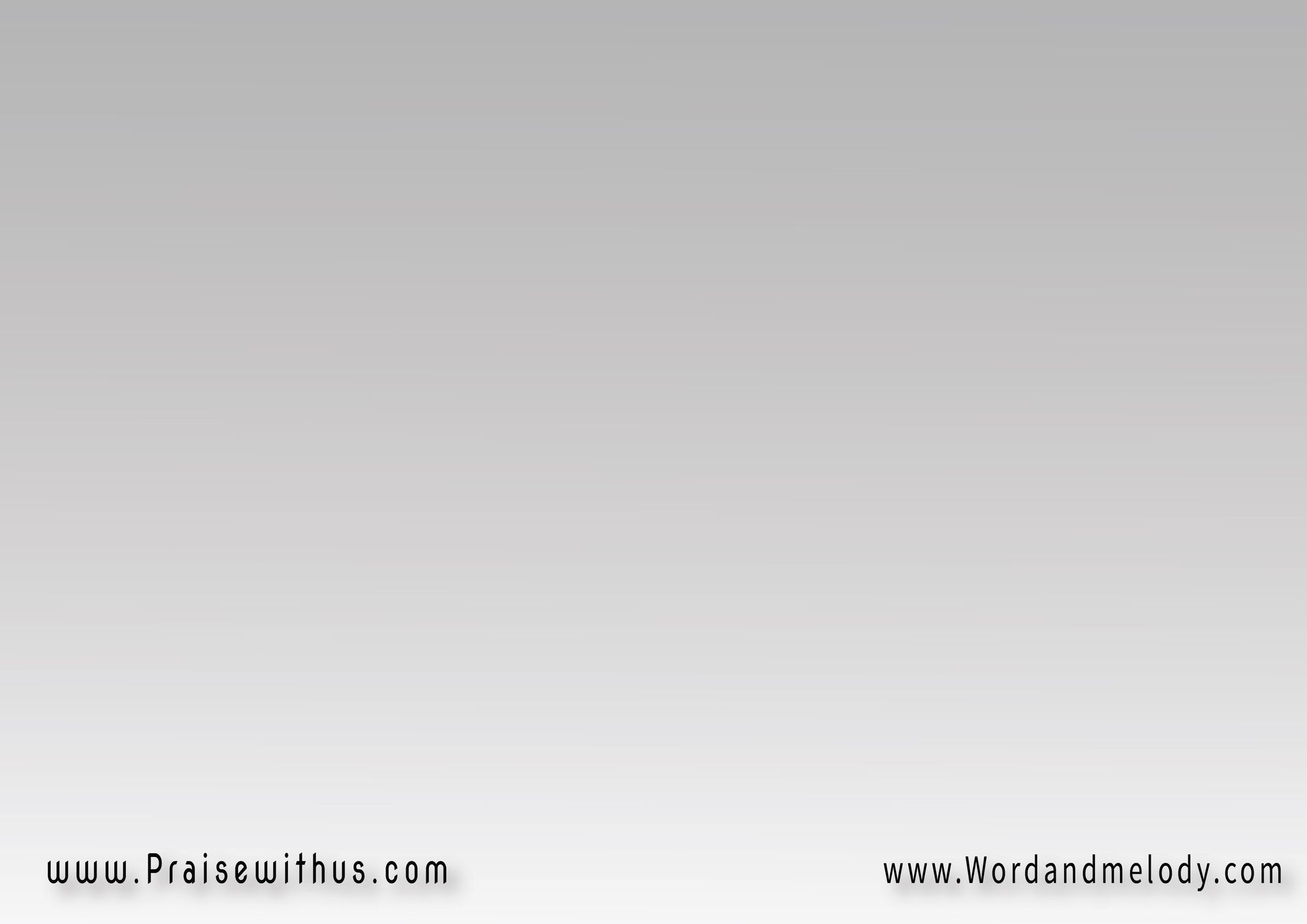 الربُ قد مَلكولبِسَ الجلاللبسَ الربُ القدرةوتنطقَ بِها
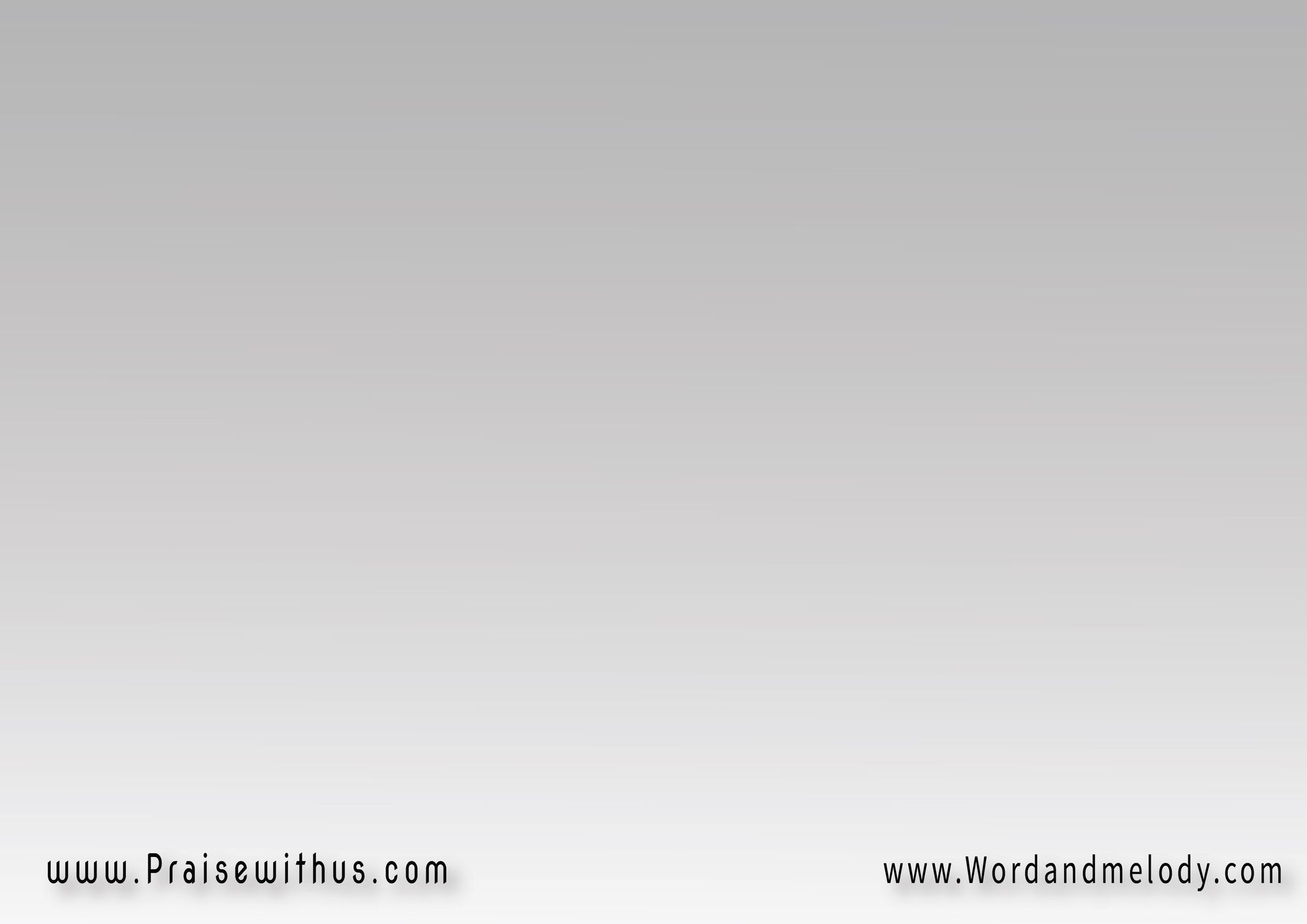 كرسيُكْ يا اللهإلى دهرِ الدهورْملكوتُك أبديٌسلطانُكَ لا يزولْ
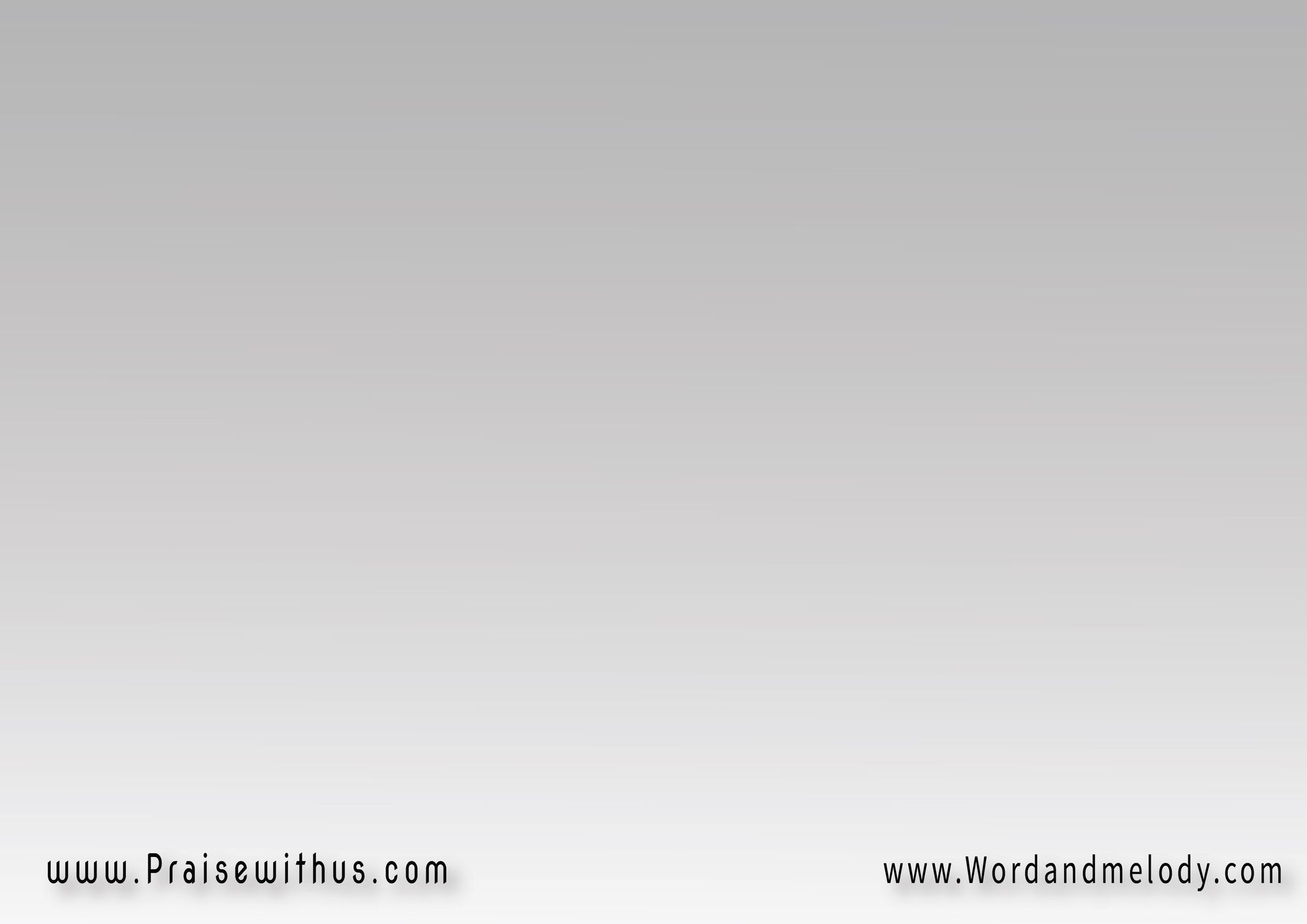 فوقَ كلِ رياســةٍ وسلطــــانٍ
فــوقَ كــلِ قــوةٍ وسيــــادةٍ
فوق كلِ اسمٍ يُسمىَ في الدهورِ
يَعظمُ ويَعلو إسمُ يسوع
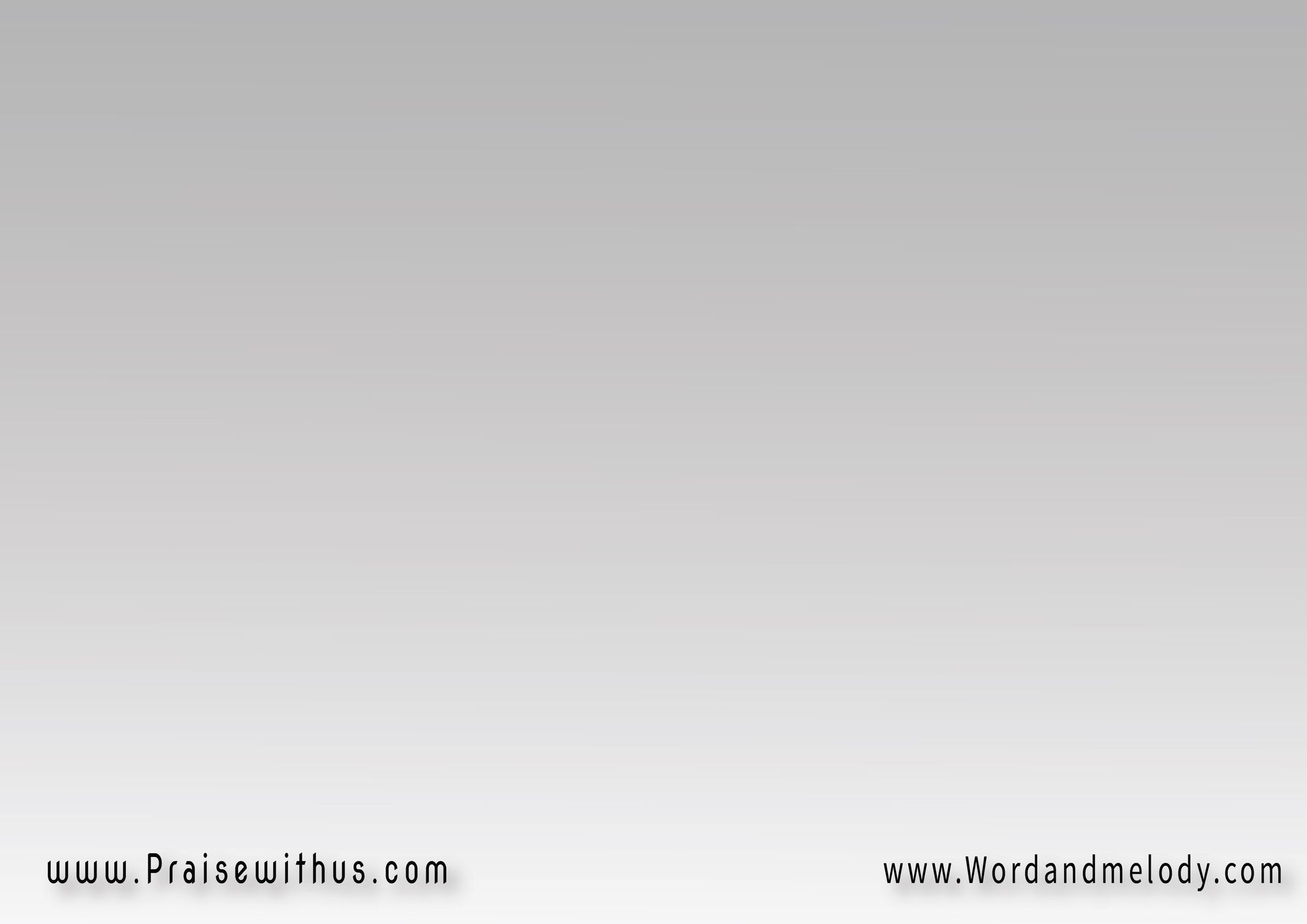 الربُ قد مَلكولبِسَ الجلاللبسَ الربُ القدرةوتنطقَ بِها
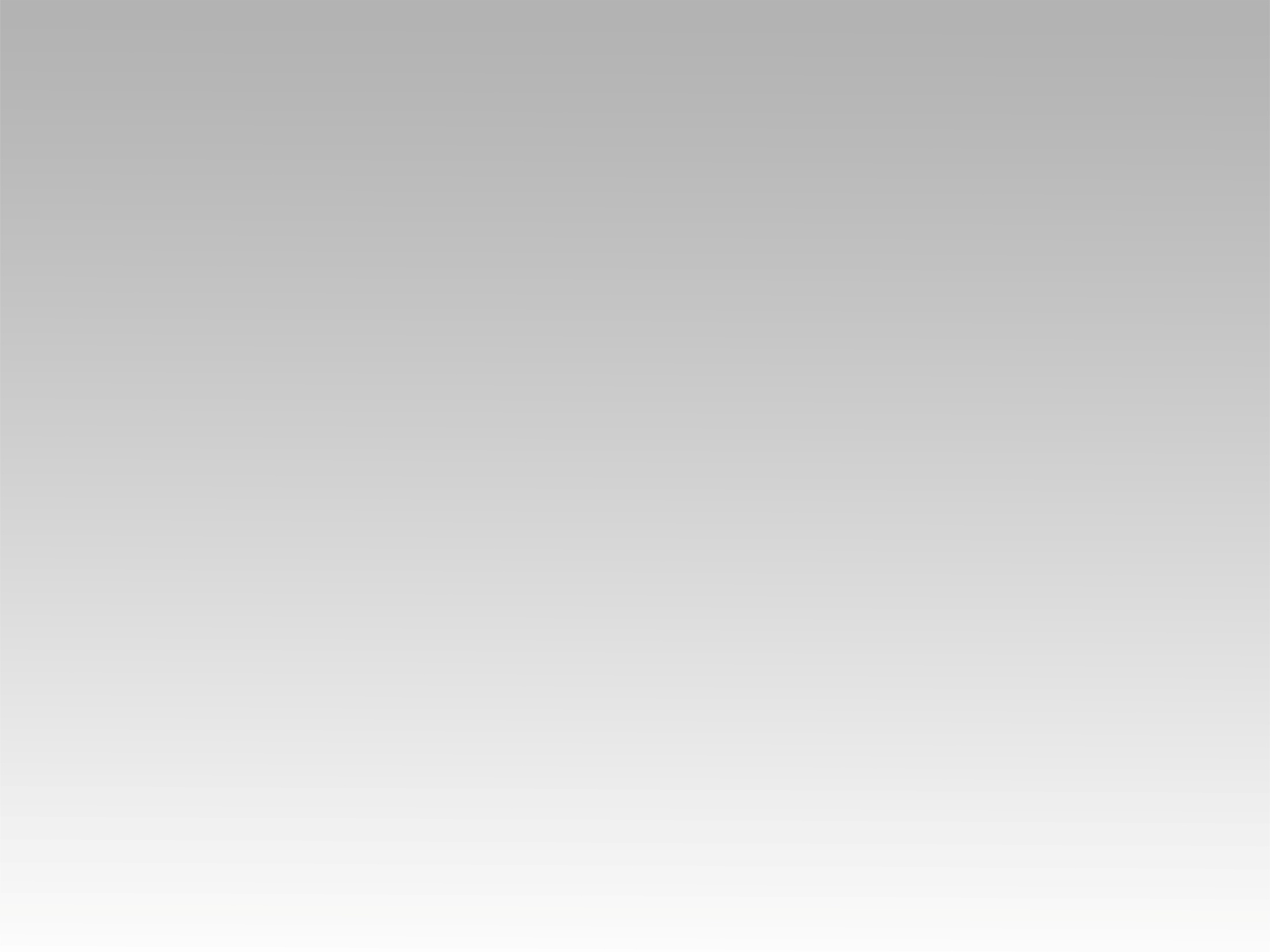 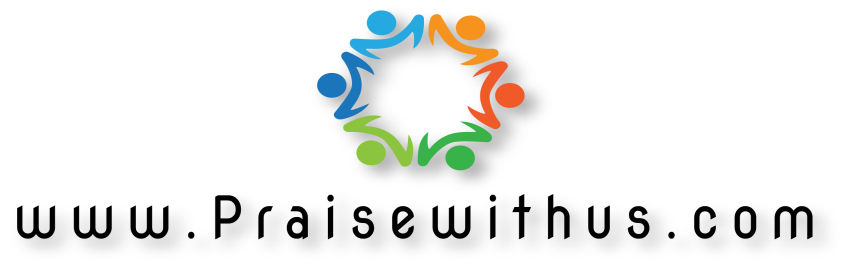